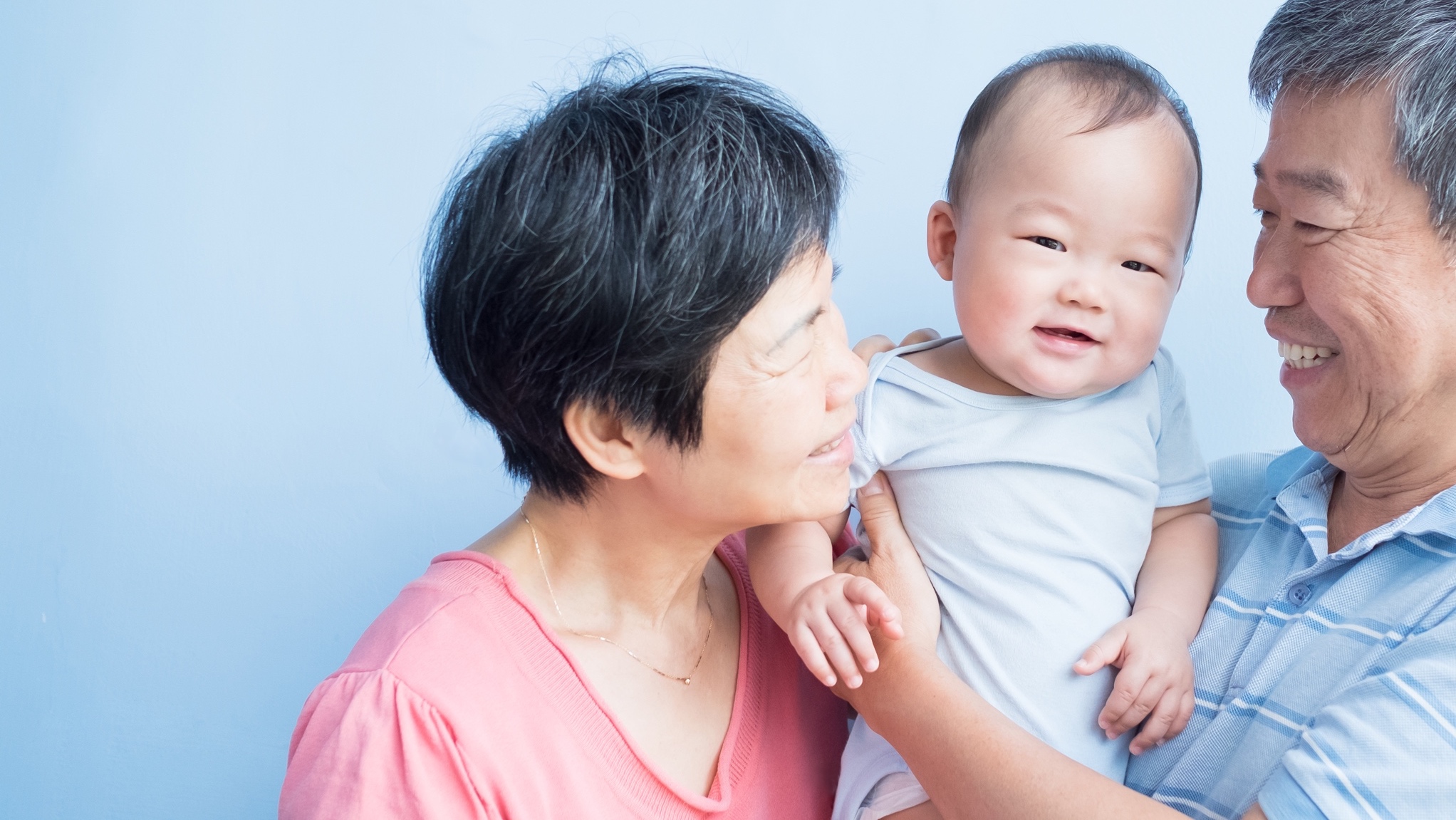 An overview of common estate planning issues facing foreign nationals
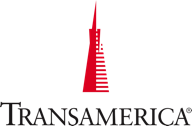 For Financial Professional Use Only. Not for Use With the Public.
1
Important information for presenter
This presentation is the property of Transamerica and its affiliates. By delivering the presentation, you acknowledge that it cannot be altered, edited or reproduced in any way. You further understand you may not misrepresent the information in this presentation or deviate from its approved content.
2
“Serving the needs of others is the only legitimate business to be in today.”
– A.P. Giannini, Transamerica Founder
For Financial Professional Use Only. Not for Use With the Public.
3
[Speaker Notes: Read slide]
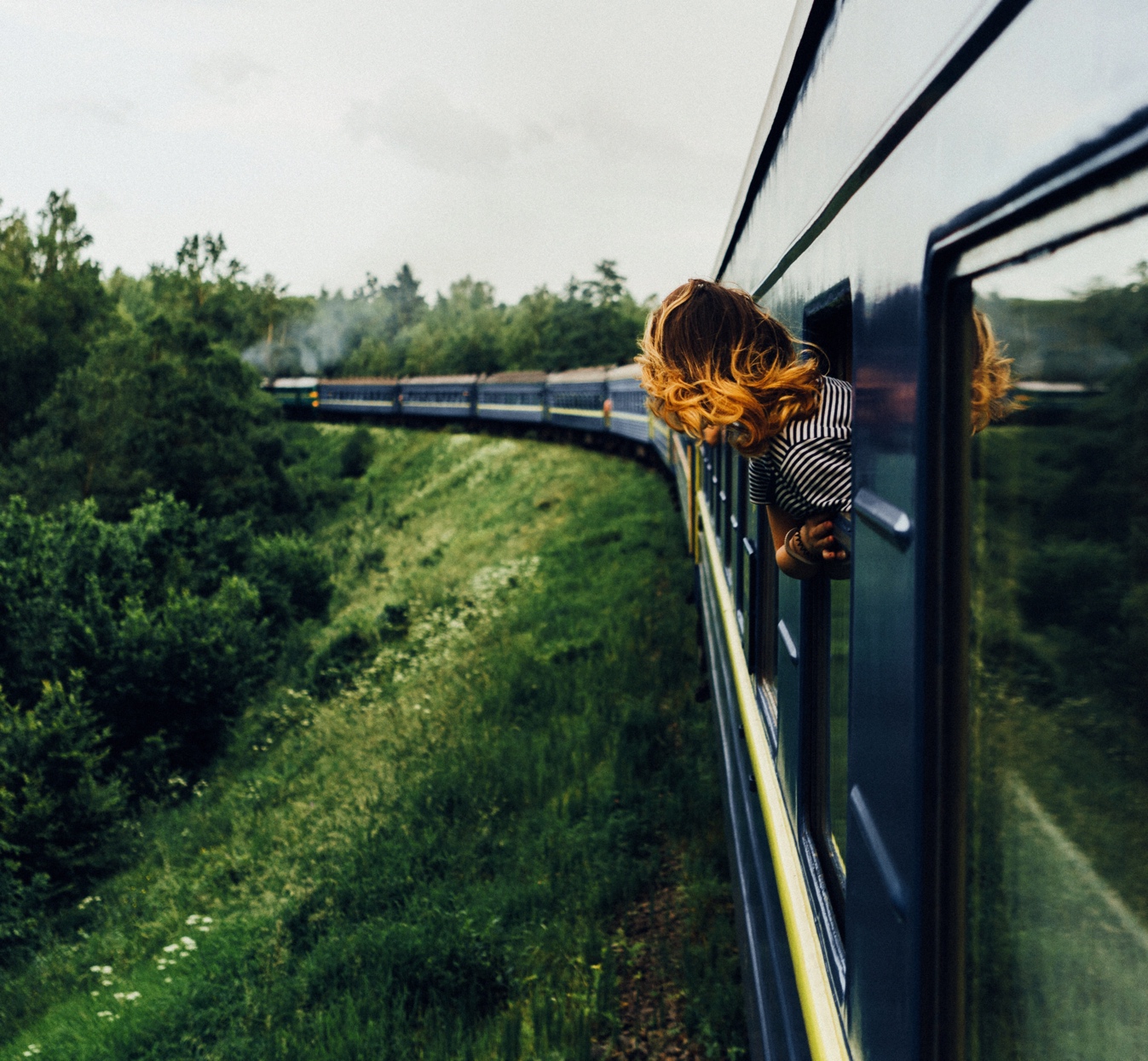 Importance of estate planning for foreign nationals
Expanding global economy
Impact of U.S. transfer taxes
Strategic needs
For Financial Professional Use Only. Not for Use With the Public.
4
[Speaker Notes: As the global economy expands, so does the need for international estate planning. The number of non-citizens living in the United States (U.S.) continues to grow.  With the ease of travel & growth of international investing, non-citizens often own assets in multiple countries. Unfortunately, what many of these people with multinational assets fail to realize is that failure to properly plan may cause them to pay unnecessarily high gift & estate taxes. This discussion focuses on the current U.S. transfer tax laws as they apply to these individuals, as well as on the important role life insurance can play in this type of client’s gift and estate tax plan.]
UNDERSTANDING THE DEMAND
For Financial Professional Use Only. Not for Use With the Public.
5
[Speaker Notes: Read slide]
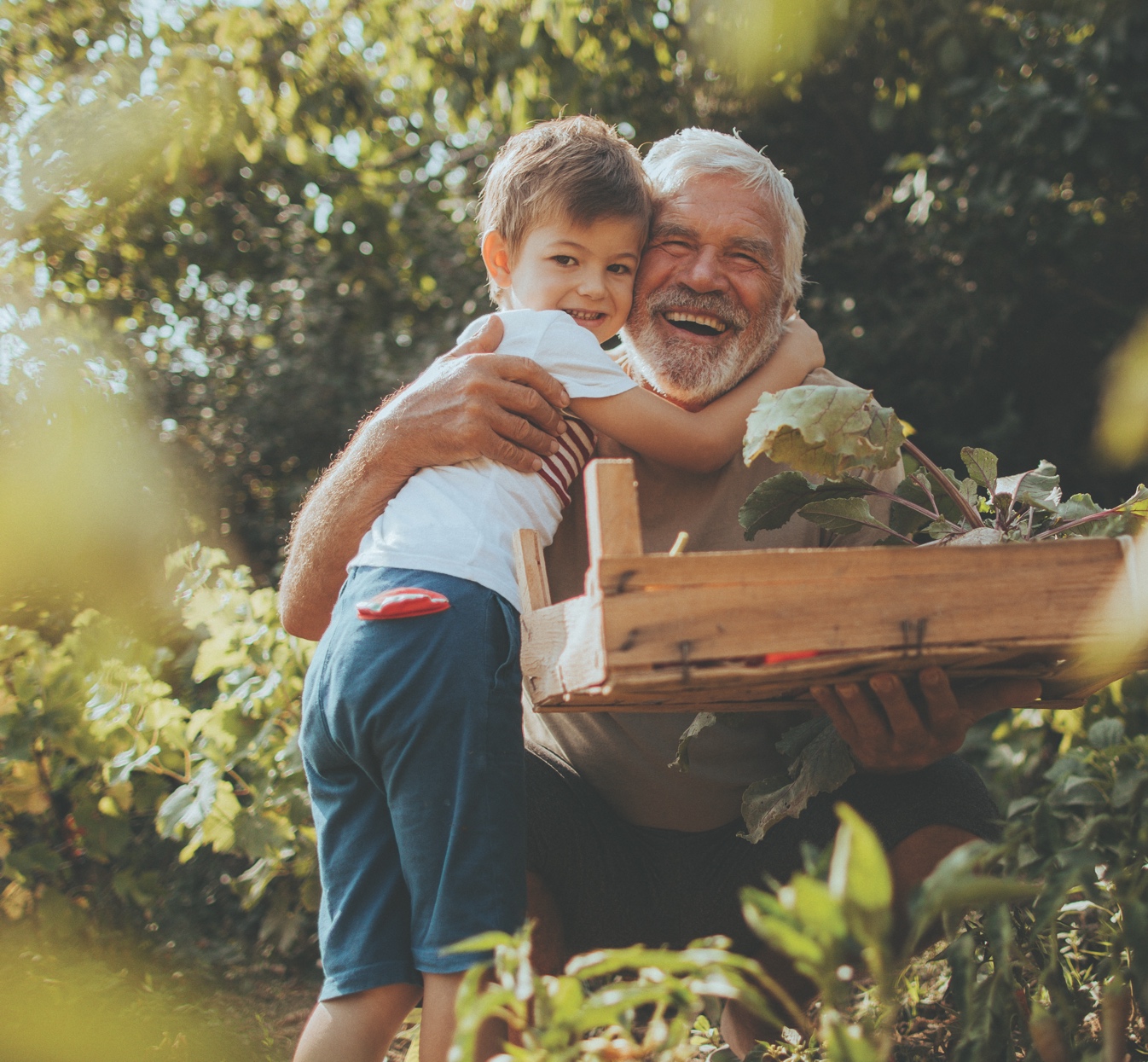 Defining the market
As of April 2022, there are an estimated
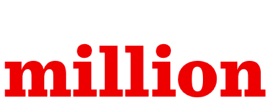 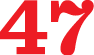 foreign born residents of the United States,
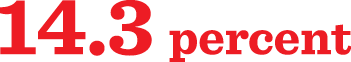 making up
of the population.1
1 Center for Immigration Studies, "Foreign-Born Population Hit Record 47 Million in April 2022." June 1, 2022
6
For Financial Professional Use Only. Not for Use With the Public.
[Speaker Notes: The market for foreign national life insurance may be larger than you think.

While certain U.S. areas have a high concentration of foreign-born residents, the foreign national market is not limited to traditional U.S. gateway cities like Los Angeles or Miami. 

In other words, producers who live in a major city probably have a growing and underserved foreign national market in their area.]
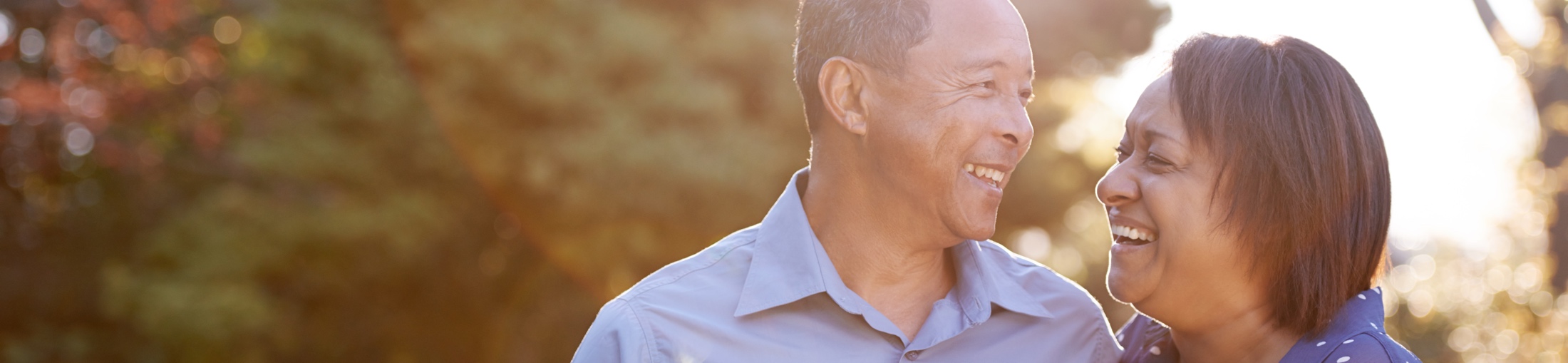 Defining the market: foreign national transfer tax planning
Foreign National gift and estate tax planning targets
Non-U.S. citizens
Resident aliens (RA)
Nonresident aliens (NRA)
For Financial Professional Use Only. Not for Use With the Public.
7
[Speaker Notes: Foreign National Transfer Tax Planning​
The United States imposes its estate and gift tax based on the following factors: a) citizenship; b) residency; and c) the “situs” or location of the assets. The first step involves determining whether a given individual is a U.S. citizen, because U.S. citizens are taxed on their entire worldwide estate, wherever those assets are located.​
U.S. Citizens​
This means that U.S. citizens are fully subject to U.S. transfer taxes even if they have never lived in the U.S. and own no assets which are considered located in the U.S. This information may come as a surprise to a dual citizen—one who is a citizen of the U.S. and another country—living in that other country, especially if the nationality with which he or she identifies is a foreign country.​
Non-U.S. Citizens—Resident Alien​
If a given individual is not a U.S. citizen, the next question to consider is whether he or she can be classified as a Resident Alien, because Resident Aliens generally receive the same transfer tax treatment as U.S. citizens. A Resident Alien for estate and gift tax purposes is one who lives in the U.S., even if only for a brief period, with no present intention of permanently leaving the U.S.1 This is essentially a subjective issue of establishing a domicile or home, the outcome of which may be difficult to determine, especially after the death of a Resident Alien. Few people document their intent to continue to reside in the U.S. However, an application for a green card tends to demonstrate the intent to remain in the U.S. and should thus be considered in determining residency status. It is possible for more than one country to claim someone as a resident.2​
Non-U.S. Citizens—Non-Resident Alien​
If a given individual is not a U.S. citizen or a Resident Alien, he or she is classified as a Non-Resident Alien and is subject to a special set of transfer tax rules. Generally, only a Non-Resident Alien’s assets which are considered located in the U.S. will be subject to federal estate and gift tax. Non-Resident Aliens are allowed a U.S. estate tax credit of $13,000, which is not indexed for inflation.3 This credit shields only the first $60,000 of the estate from estate taxes.​
Marriage Consisting of at Least One Non-U.S. Citizen​
Married couples with at least one non-U.S. citizen spouse (either Resident Alien or Non-Resident Alien) are deprived of certain tax advantages that U.S. citizens enjoy. Therefore, they have unique planning needs. Specifically, no federal estate tax marital deduction and attendant deferral of estate tax is available when the surviving spouse is a noncitizen unless assets are transferred to a Qualified Domestic Trust (QDOT). In addition, assets owned as joint tenants will not generally be treated as being owned 50% by each spouse. The effects of these rules should be addressed in such a couple’s comprehensive estate plan.​
​1Treas. Reg. 20.0-1 (b)(1)​
2The definition of “resident” for income tax purposes is a more objective test and can reach a different result.​
3IRC § 2102(c)(1)​]
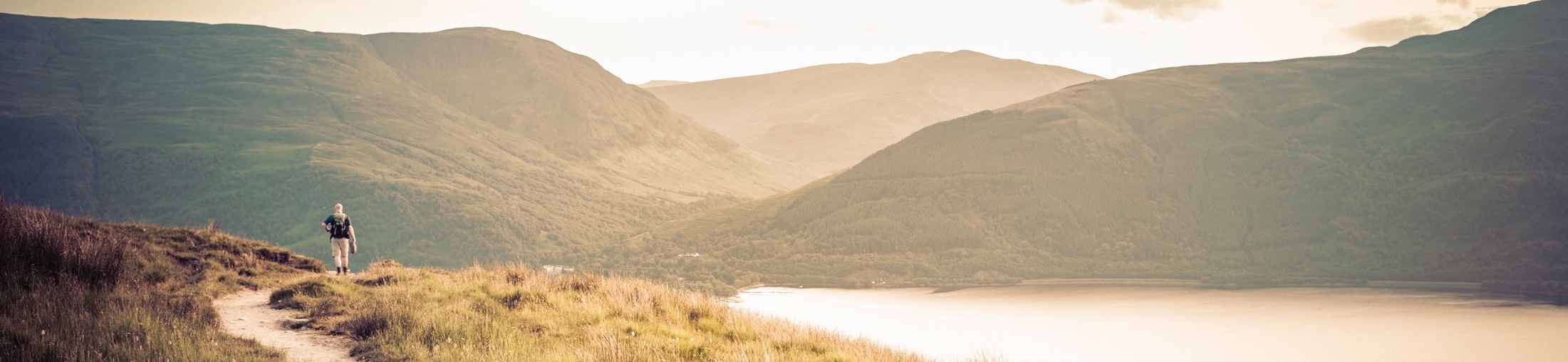 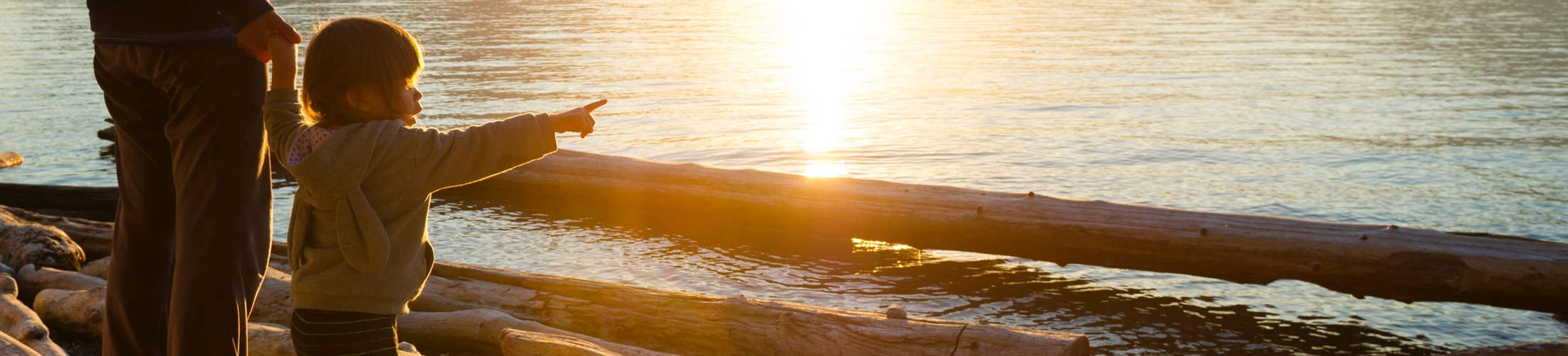 Determining residency — domicile
Resident or nonresident status for U.S. gift and estate tax purposes determined by location of individual’s domicile 
“Domicile” is defined as the location where a person lives and where the person intends to remain indefinitely
Person with domicile outside of U.S. is NRA
For Financial Professional Use Only. Not for Use With the Public.
8
[Speaker Notes: If a foreign national has a U.S. “domicile,” he or she will be classified as having Resident Alien status for estate and gift tax purposes. On the other hand, having a non-U.S. domicile results in a Non-Resident Alien status.]
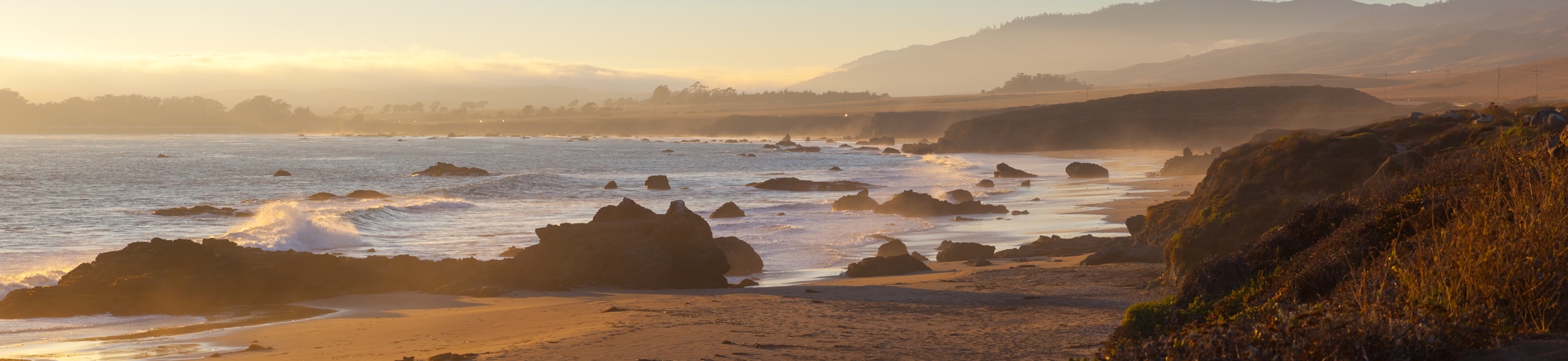 Determining residency — domicile
U.S. domicile results in RA status
Domicile test is subjective test based on one’s intent
Income Tax Resident does not equal Estate Tax Resident
For Financial Professional Use Only. Not for Use With the Public.
9
[Speaker Notes: The determination of one’s domicile is a subjective test based on the foreign national’s intent and circumstances. If an individual lives in the U.S. with the intent to remain here indefinitely—even if only in the U.S. for a brief period— then that person will be deemed to have a U.S. domicile and therefore may be classified as a Resident Alien for gift and estate tax purposes.
Some factors that may be used to determine domicile include the following:
 Location of person’s permanent home; comparison with other residences
 Family, including family immigration history
 Close friends, including testimony from friends
 Business interests, including number and locations
 Visas, work permits, and similar official documents
 Intent and motivations
 Community affairs and group affiliations
 Most cherished personal possessions
 The duration of the person’s stay in the U.S. compared with other countries]
UNDERSTANDING THE DEMAND
For Financial Professional Use Only. Not for Use With the Public.
10
[Speaker Notes: Read slide]
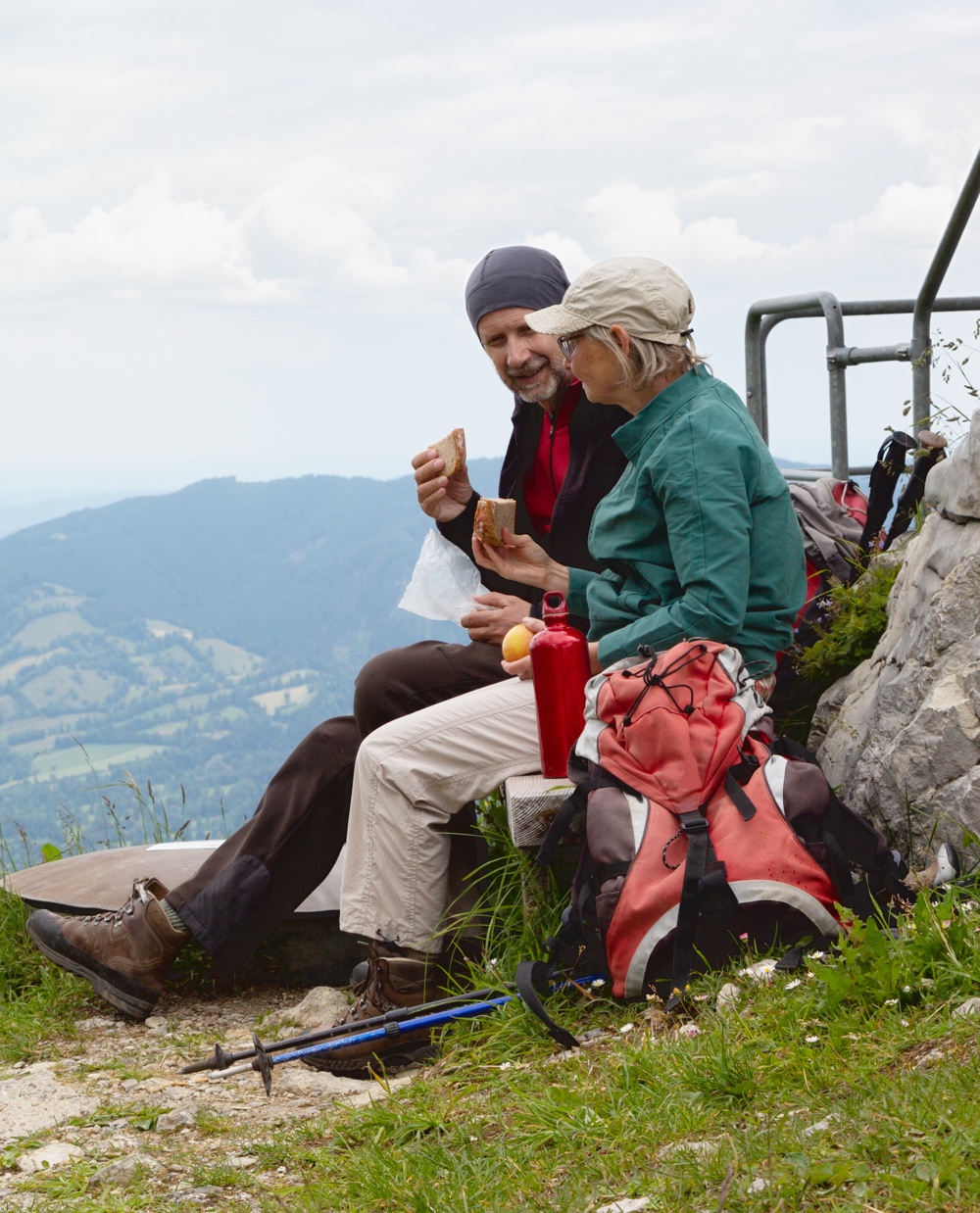 PRIMARY PLANNING CONCERNS
U.S. Gift and Estate Tax Issues
NRA obtains U.S. resident status
Marriage to non-U.S. citizen, whether RA or NRA
Liquidity to pay U.S. estate taxes
For Financial Professional Use Only. Not for Use With the Public.
11
[Speaker Notes: For U.S. gift and estate tax ("transfer taxes") purposes, lack of proper planning could result in the client paying otherwise avoidable taxes. Some of the issues of concern include:
Obtaining U.S. Resident Status
If a foreign national qualifies as a Resident Alien for U.S. gift and estate tax purposes, he or she will generally be taxed on transfers in essentially the same manner as would a U.S. citizen—that is, the person would be subject to U.S. transfer taxes on the transfer of all assets, wherever located. 
Foreign nationals who are Non-Resident Aliens are subject to taxes only on transfers involving property that is deemed to be located in the U.S. Because of this difference in tax treatment, it is important for current Non-Resident Aliens to obtain proper tax advice if they are considering becoming U.S. residents.
Generally, a married couple may make unlimited gifts between spouses—during life or upon death—on a federal gift and estate tax-free basis. This tax advantage is known as the unlimited marital deduction. However, only transfers to U.S. citizen spouses will qualify for the deduction. Consequently, married couples with at least one non-U.S. citizen spouse may consider engaging in special planning if their estate is large enough to trigger estate tax liability; any estate tax bill that may be due upon the death of the first spouse to die must generally be paid in cash within nine months of death. 
Furthermore, lifetime gifting strategies between such spouses must consider these and other limitations that apply to non-U.S. citizens. For example, assets owned by spouses as joint tenants will not be treated as being owned 50% by each spouse. In other words, the entire value of the jointly-owned property will be included in the estate of the U.S. citizen if he/she is the first to die, unless the non-U.S. citizen surviving spouse can demonstrate that he/she contributed to the purchase price. The effects of these rules should also be addressed in such a couple’s comprehensive estate plan.
Liquidity to Pay U.S. Estate Taxes
Like high-net-worth U.S. citizens, wealthy foreign nationals can also face substantial estate taxes. This issue is magnified for Non-Resident Aliens who have U.S. assets, because the low estate tax credit available to them considerably lessens the amount of assets that can be shielded from U.S. estate taxes. Since estate taxes are generally due nine months after the date of an individual’s death, it is important to plan for payment of this tax bill, especially if the client’s assets are mostly illiquid. Life insurance can be a viable option to provide this liquidity.]
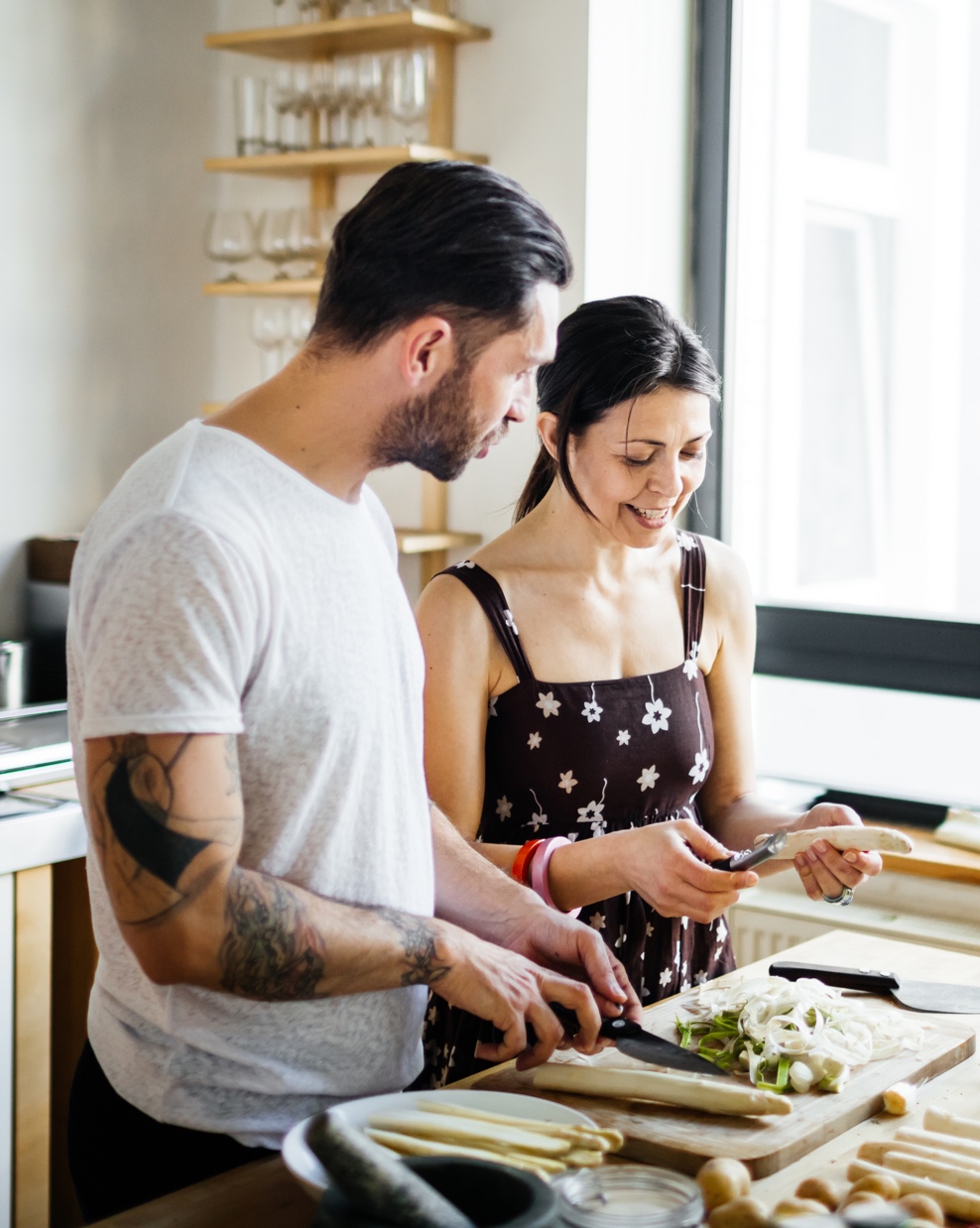 U.S. TAX TREATIES WITH FOREIGN COUNTRIES
U.S. has income, gift, and estate tax treaties with many countries that may preempt general U.S. estate and gift tax rules
Some countries with which the U.S. has gift tax treaties:
Australia, Austria, Denmark, France, Germany, Japan, and the United Kingdom
Some countries with which the U.S. has estate tax treaties: 
Australia, Austria, Canada, Denmark, Finland, France, Germany, Greece, Ireland, Italy, Japan, Netherlands, South Africa, Switzerland, and the United Kingdom.
12
For Financial Professional Use Only. Not for Use With the Public.
[Speaker Notes: U.S. Tax Treaties with Foreign Countries
Before further discussion of general U.S. transfer tax rules relating to foreign nationals, it is necessary to understand the precedence that tax treaties between foreign countries and the United States take over general U.S. gift and estate tax rules. In other words, a gift and/or estate tax treaty with the country of the foreign national’s citizenship may preempt the general rules discussed in this course. Therefore, it is of utmost importance to determine if such a treaty exists with the client’s country of citizenship and/or residency.

Planning is made easier by the fact that the U.S. has a fairly small number of estate and/or gift tax treaties. Currently, the U.S. has approximately seven gift tax and 15 estate tax treaties with other countries compared to the approximately 68 income tax treaties the U.S. has with other countries. Some examples of countries with which the U.S. currently has a gift tax treaty are: Australia, Austria, Denmark, France, Germany, Japan, and the United Kingdom.

Some examples of countries with which the U.S. currently has an estate tax treaty are: Australia, Austria, Canada, Denmark, Finland, France, Germany, Greece, Ireland, Italy, Japan, Netherlands, South Africa, Switzerland, and the United Kingdom.


https://www.irs.gov/businesses/small-businesses-self-employed/estate-gift-tax-treaties-international]
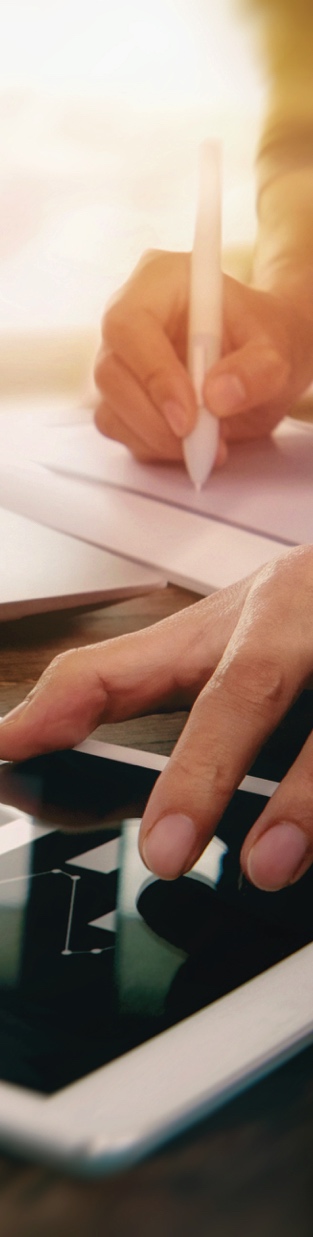 Estate tax comparison: RA vs. NRA
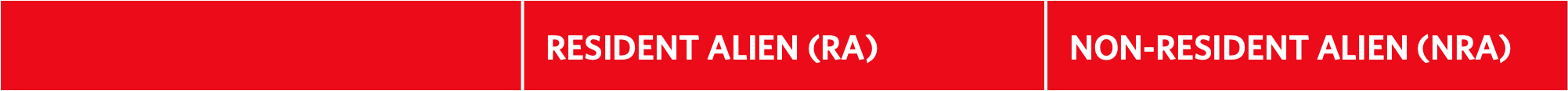 *Intangible property includes stock in a U.S. corporation and interest in a U.S. partnership
13
For Financial Professional Use Only. Not for Use With the Public.
[Speaker Notes: This chart shows the difference in estate tax treatment for Resident Aliens vs. Non-Resident Aliens. Generally, only a Non-Resident Alien’s assets which are considered located in the U.S. will be subject to federal estate tax. It should be noted that U.S. sitused property includes some intangible property such as stock in a U.S. corporation. Furthermore, due to the very low estate tax exemption available to Non-Resident Aliens, they may face substantial estate tax liability on transfers of this property. Life insurance can be a viable option to provide the liquidity necessary to pay this estate tax bill.]
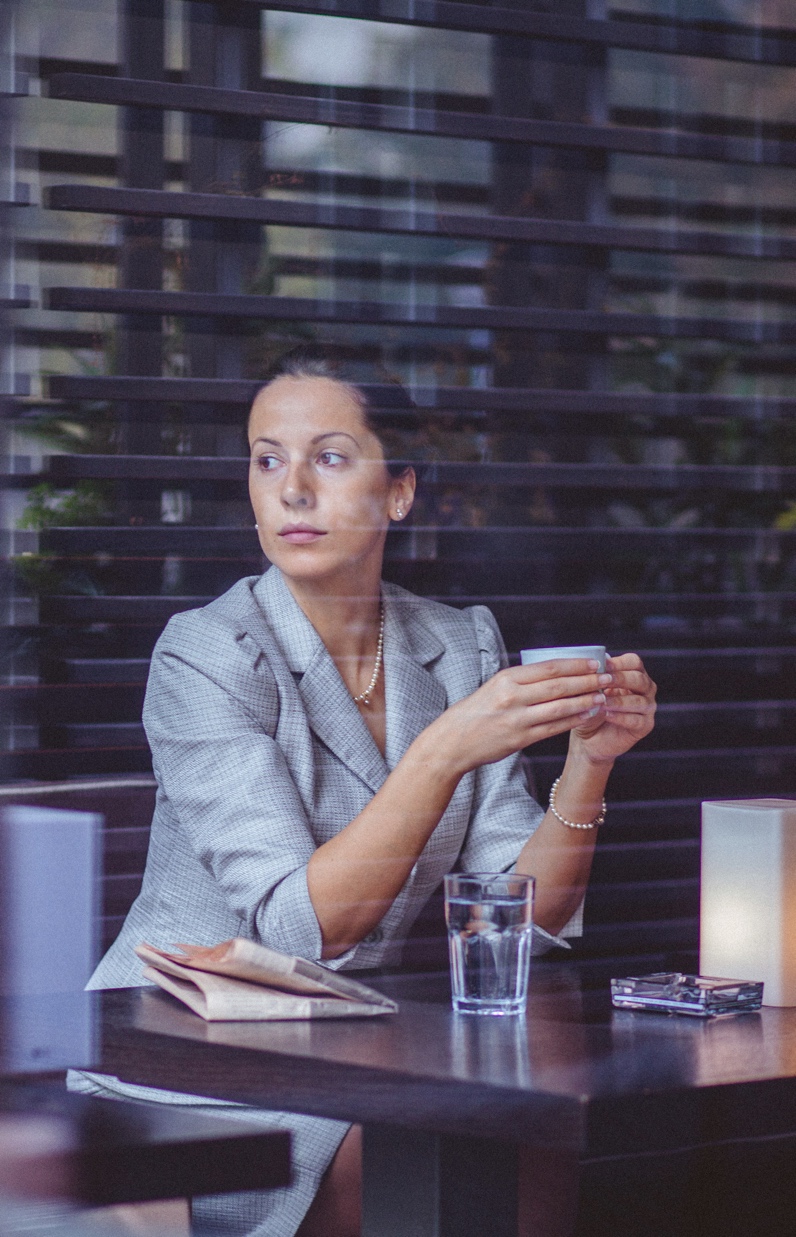 WORLDWIDE ASSETS CAN BE INCLUDED
Maria, a Mexican Citizen with a Green Card
$10 Million in U.S. Assets
$15 Million in Mexican Assets
$5 Million in Canadian Assets

What is the value of her estate for U.S. tax purposes?
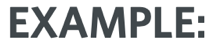 Source: IRS Rev. Proc. 2021-45.
14
For Financial Professional Use Only. Not for Use With the Public.
[Speaker Notes: What is the value of her estate for U.S. tax purposes?
For illustrative purposes, consider the U.S. estate tax consequences for Maria, a Mexican citizen with a green card. You will notice that she has a total net worth of $30 million in assets located in three different countries. Considering the different estate tax rules which apply to Resident Aliens and Non-Resident Aliens, what is the value of Maria’s estate for U.S. tax purposes? 

It depends. The answer to this question hinges on whether or not Maria is classified as a Resident Alien living indefinitely in the U.S. or a Non-Resident Alien. If Maria is a Resident Alien, then she will be taxed essentially the same as a U.S. citizen for estate tax purposes. In other words, all $30 million of her worldwide assets will be subject to U.S. estate tax but with an exemption of $12.06 million (in 2022) in property value from the estate tax. However, if Maria is classified as a Non-Resident Alien, then only the assets deemed to be located in the U.S. will be subject to estate tax. She will be allowed a U.S. estate tax credit of $13,000, which will shield only the first $60,000 of her estate from estate taxes.]
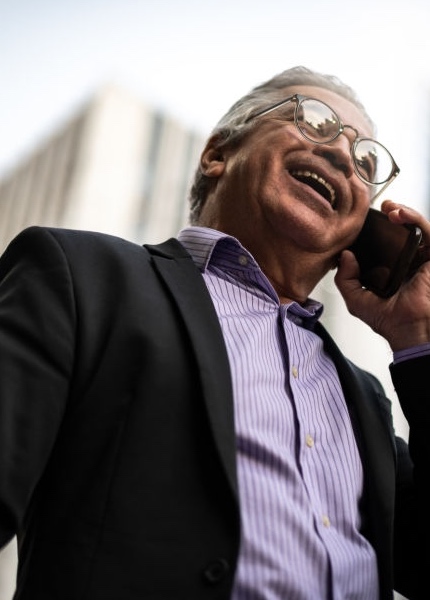 Important issues facing Nra’s
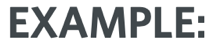 Ricardo Montalbano,Brazilian national, Non-Resident Alien
$10 million in U.S. property and investments
No advanced planning 
Death in 2019 or later
15
For Financial Professional Use Only. Not for Use With the Public.
[Speaker Notes: For further clarification regarding the importance of estate-planning for Non-Resident Aliens, consider the estate tax consequences for the estate of Ricardo Montalbano, a Brazilian national and Non-Resident Alien. Ricardo has $10 million in U.S. property and investments and has done absolutely no estate planning to minimize his exposure to U.S. estate tax.

Ricardo dies in 2019, when the estate tax law provides for a 40% top tax rate. The tentative federal estate taxes due are $3,945,800. To offset these taxes, Ricardo only has a $13,000 credit, which leaves a net estate tax bill of $3,932,800 and net U.S. assets of $6,067,200. U.S. estate taxes have eroded Ricardo’s U.S. estate by 39%.]
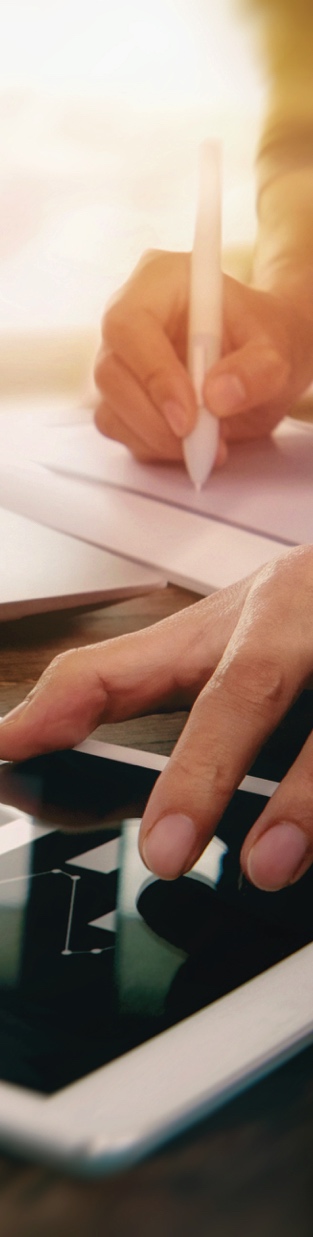 gift tax comparison: RA vs. NRA
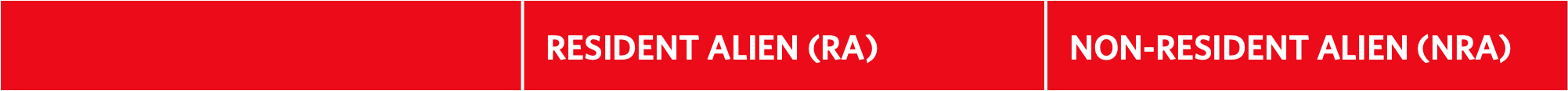 *For 2022, Indexed for Inflation
**Tangible property includes cash, jewelry, paintings, automobiles
Source: IRS Rev. Proc. 2021-45.
16
For Financial Professional Use Only. Not for Use With the Public.
[Speaker Notes: Resident Aliens
A Resident Alien is subject to gift tax for any gifts made of worldwide property and is taxed essentially the same as a U.S. citizen for gift tax purposes. In other words, a Resident Alien can take advantage of the annual gift tax exclusion and lifetime gift and estate tax exemptions if applicable to his or her tax situation.
Non-Resident Aliens
A Non-Resident Alien is only subject to gift tax when gifting either real property or tangible personal property located in the United States at the time of the gift. Therefore, the physical location of the property at the time the gift is made determines whether the property is subject to U.S. gift taxes.
Examples of tangible personal property include:
Cash
Jewelry
Paintings
Automobiles
However, a gift of intangible property by a Non-Resident Alien is not subject to U.S. gift taxes even if the property is situated in the U.S.4  
Though annual gift tax exclusions of $16,000 are allowed for non-spousal gifts made by Non-Resident Aliens, they cannot gift split.5 Gift splitting is only allowed if both spouses are either U.S. citizens or Resident Aliens. Furthermore, since the unlimited marital deduction is not available, an increased annual exclusion amount—sometimes referred to as a “super” annual exclusion—is provided for present interest gifts to a non-U.S. citizen spouse who otherwise would have qualified for the marital deduction.6 For 2022, this exclusion amount is $164,000 and is adjusted periodically for inflation.7
4IRC § 2501(a)(2)
5IRC § 2503(b); IRC § 2513(a)(1)
6IRC § 2523(i)(2)
7Rev. Proc. 2014-61, Sec. 3.35(2)]
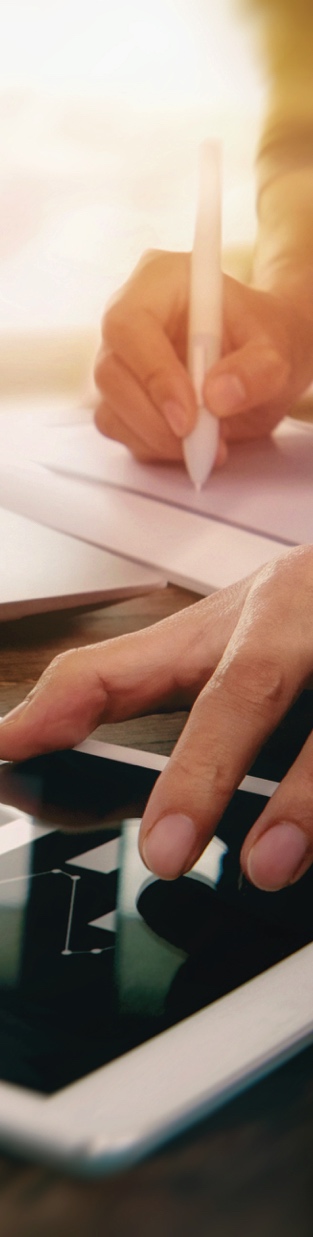 NRA: U.S. gift and estate situs rules
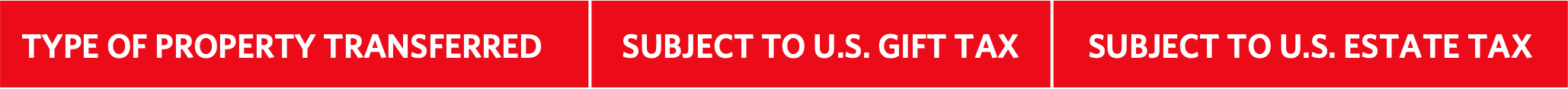 17
For Financial Professional Use Only. Not for Use With the Public.
[Speaker Notes: For Non-Resident Aliens, U.S. gift and estate taxes only apply to property that is situated in the U.S.—in other words, to “U.S. situs property.” However, gift tax situs rules are different than estate tax rules. In other words, there are types of properties that are deemed to be U.S. situs property for estate tax purposes, but not for gift tax purposes. The disparities among these situs rules provide unique planning opportunities for the Non-Resident Alien client. For example, consider the situs rules as they pertain to the following assets:
Ownership Interest of Life Insurance Policy—Life Insurance Policy on Own Life
Estate Tax
Unlike a U.S. citizen, a Non-Resident Alien may individually own a life insurance policy insuring his or her own life and the death benefit will not be subject to U.S. estate tax.8 This treatment is available regardless of where the issuing insurance company is located and without regard to the location of the beneficiary. 
In other words, a Non-Resident Alien with a $10 million U.S.-based estate may individually own a $5 million policy insuring his own life without incurring negative estate tax consequences.  Unlike a U.S. citizen, the value of a Non-Resident Alien’s taxable estate will not expand from $10 million to $15 million. Rather, the value of the U.S. taxable estate will remain at $10 million.
Gift Tax
A life insurance policy owned by and insuring the life of a Non-Resident Alien will not be subject to U.S. gift tax. It will also not be subject to three-year lookback if the donor dies within three years of giving the life insurance policy to another.
Life Insurance Policy on Life of Another
Estate Tax
There is no definitive rule regarding a Non-Resident Alien’s ownership of a life policy insuring the life of another, whether a resident or non-resident. As such, there is a question as to whether the unmatured contract is deemed located in the U.S. for estate tax purposes. The situs rule dictates that the location of the policy for U.S. estate tax purposes will depend on the location of the issuer of the policy. In other words, the answer hinges on whether the insurer is domestic or alien.
Gift Tax
Although exempt from gift taxes, a gift of a life insurance policy issued on his life by a U.S. life insurance company by the insured Non-Resident Alien made within three years of his or her death may result in the value of the policy being included in his or her gross estate for estate tax purposes, as is the case when a gift is made by a U.S. citizen or resident.
IRC Section 2105 sets forth those assets that are specifically excluded from estate tax for a Non-Resident Alien; it provides that where a deceased Non-Resident Alien owned a policy on his own life, the death benefit will not be considered U.S. situs property and thus will not be subject to estate tax.
8IRC § 2105(a); Reg. § 20.2105-1(g)]]
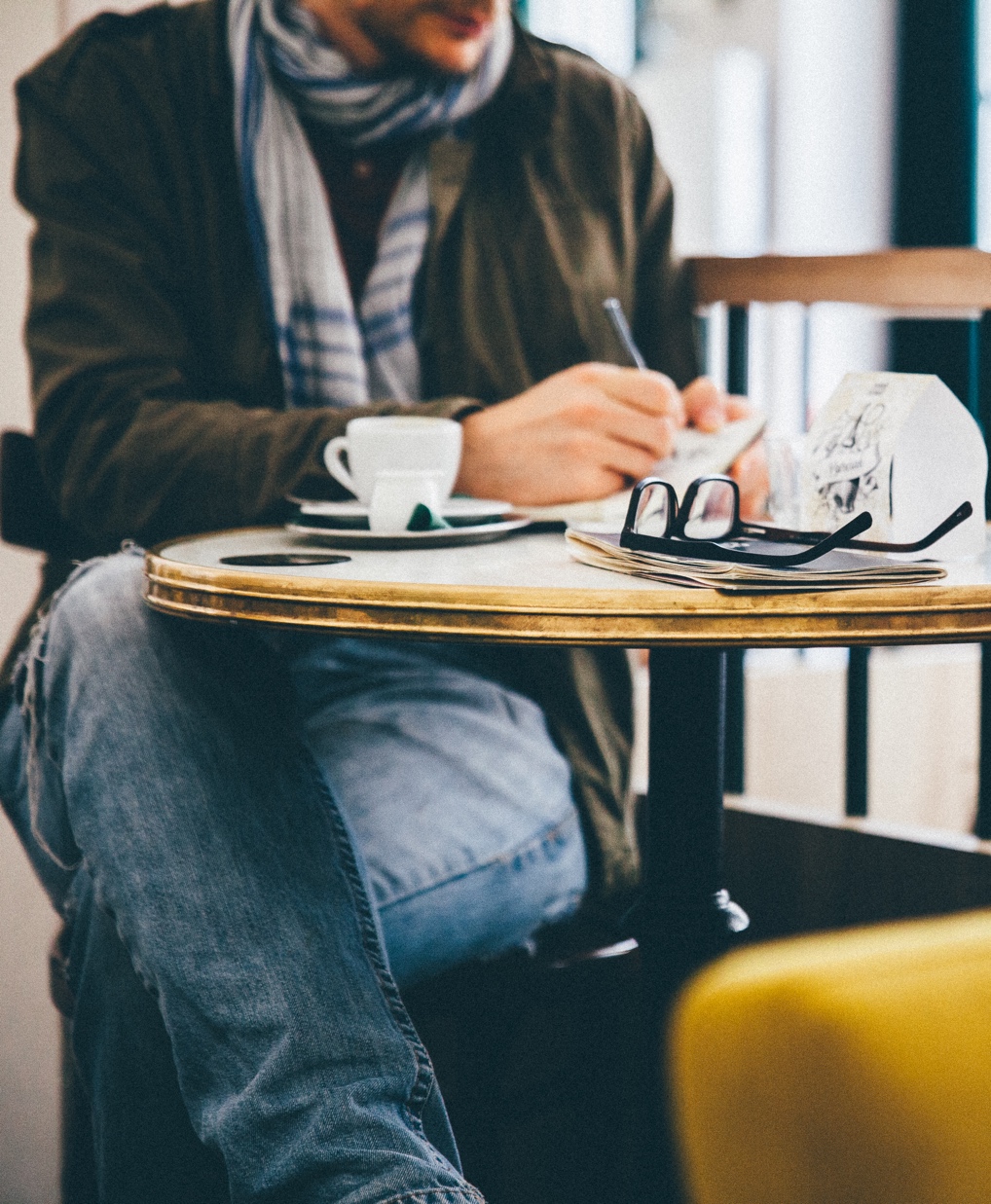 NRA’s: U.s. gift taxes
Strategies that may minimize gift taxes:
Remove tangible personal property from U.S. prior to gift
Convert tangible property into intangible property

Examples:
U.S. cash deposited to a U.S. bank 
Contribute tangible property to a corporation or partnership, then gift intangible interest of corporation or partnership
For Financial Professional Use Only. Not for Use With the Public.
18
[Speaker Notes: You will recall that only a Non-Resident Alien’s U.S. situs property will be subject to gift tax. Therefore, to minimize gift tax, a Non-Resident Alien may remove U.S.-based tangible property from the U.S. prior to making a gift of such property. Alternatively, a Non-Resident Alien can convert tangible property into intangible property prior to making a gift of such property. 

For example, a Non-Resident Alien can convert tangible property such as cash into intangible property by simply depositing it into a U.S. bank account, which is considered intangible property. Alternatively, a Non-Resident Alien can contribute tangible property to a foreign business entity and make gifts of business interests, which are also considered intangible property that can be transferred free of federal gift taxes.  Note that the IRS may collapse these steps if they are undertaken in a short period of time and treat the entire transaction as taxable under the step-transaction doctrine. Therefore, some time should elapse while these planning strategies are utilized. DeGolshmidt-Rothschild v. Comm'r, 168 F2d 975 (2d Cir. 1948).]
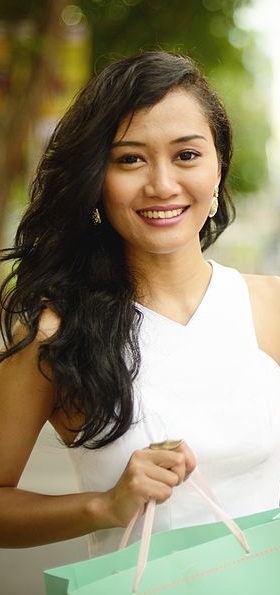 NRA’s: U.s. gift taxes
Alicia SantosoIndonesian national, Non-Resident Alien
Single
$10 million in U.S.-based commercial real estate and cash

Planning strategies
Consider transferring commercial real estate into a business entity, such as a family limited partnership, LLC, or C corporation
Gifting shares of business entity as appropriate
Purchasing life insurance through a grantor trust to assure estate liquidity for non-gifted assets
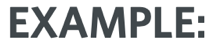 19
For Financial Professional Use Only. Not for Use With the Public.
[Speaker Notes: To illustrate the effect of the gift and estate tax rules that apply to a Non-Resident Alien, consider the U.S. gift and estate tax consequences to Alicia Santoso. Assume Ms. Santoso is a single parent and owns $10 million in U.S.-based commercial real estate and cash. What can Ms. Santoso do to minimize her U.S. gift and estate tax exposure?
Ms. Santoso’s assets are subject to both U.S. estate and gift taxes. She may consider converting her real and tangible property into intangible property, thereby shielding it from gift tax. In other words, she may transfer ownership of her real estate to a business entity.  Afterward, she may gift shares of the business entity to her children over her lifetime, thereby reducing the value of her estate and any potential estate tax liability. 
FIRPTA (Foreign Investment in Real Property Tax Act)
However, this strategy carries with it some risk and may result in tax consequences that offset the estate and gift tax benefits described above. If the transfer to the corporation requires her to recognize any gain on the real estate immediately, she may need to pay tax. Gift of the shares to her children should not be subject to tax.  However, subsequent dispositions of the corporate shares may be taxable and subject to income tax withholding.
Furthermore, the IRS could apply the step transaction doctrine to this strategy, allowing a series of separate but related transactions to be viewed as a single transaction for determining tax liability.  In other words, the IRS could collapse the two transactions—the creation and funding of a business entity and subsequent gifts of business interests—and immediately subject transferred assets to capital gain and gift tax.  For this reason, it may be advisable to make gifts of business interests at least a year after the creation and funding of the business entity.
So, what if Ms. Santoso isn’t comfortable with the risk involved with the aforementioned transaction?  Or, alternatively, what if she finds unappealing the idea of giving away all or most of her assets during her lifetime?  She’s young and she wants to enjoy the fruits of her labor.  What other solutions can the producer propose to Ms. Santoso?  Life insurance!  Life insurance is a powerful solution because it allows for simplified planning.]
FOREIGN NATIONAL SPOUSES
For Financial Professional Use Only. Not for Use With the Public.
20
[Speaker Notes: Under federal estate tax law, a married person who dies may transfer an unlimited amount of property to his or her spouse, free from gift and estate taxes; the couple’s cumulative estate will not be liable for any estate taxes until the death of the survivor. This benefit is called the unlimited marital deduction. Generally, in order to qualify for the unlimited marital deduction, the recipient spouse must be a U.S. citizen.9 In other words, the unlimited marital deduction is not available for property passing to Resident Aliens and Non-Resident Aliens, unless such assets are transferred into a Qualified Domestic Trust (QDOT).
9IRC § 2056(d)(1)]
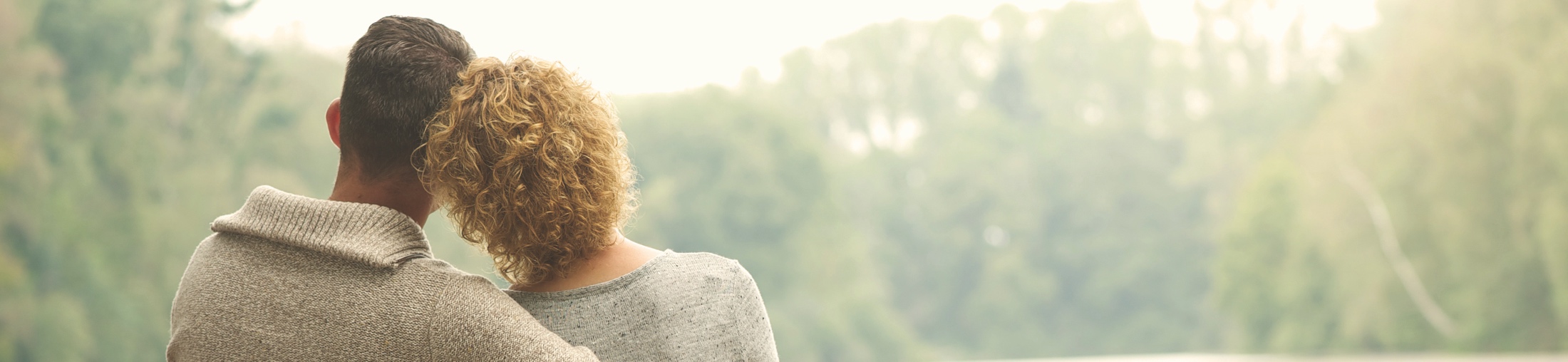 Creating a qdot
Can be established in the estate documents of decedent
Can be created by surviving non-citizen spouse within nine months of decedent spouse’s death
Property transferred can qualify for the unlimited marital deduction thereby deferring payment of estate tax liability
Qualification requirements
For Financial Professional Use Only. Not for Use With the Public.
21
[Speaker Notes: A QDOT is a trust for the benefit of the non-citizen surviving spouse. It can be established during lifetime by providing for the creation of a QDOT in the decedent’s will or trust. However, even if a married couple has failed to plan altogether, the availability of the unlimited marital deduction can be salvaged for property passing directly to the non-citizen spouse if he or she irrevocably transfers such assets to a QDOT prior to the filing of the decedent’s estate tax return. Generally, a properly drafted and funded QDOT postpones the estate tax on trust assets until the death of the surviving spouse or at the time of earlier distributions of trust principal to the surviving spouse. However, no federal estate taxes will be due on any trust distribution to the surviving spouse due to a hardship.10 Hardship is defined as an immediate and substantial financial need relating to the surviving spouse’s health, maintenance, education or support or that of any person that the surviving spouse is legally obligated to support.11 If funds are available from other sources, then a hardship does not exist. Interestingly, the unlimited marital deduction may also be preserved if: (1) the surviving spouse becomes a U.S. citizen after the death of the first spouse but before the federal estate tax return is filed; and (2) the surviving spouse is a U.S. resident at all times after the date of death of the first spouse. This provision, however, has little practical value considering the time-consuming nature of the U.S. citizen naturalization process. A federal estate tax return must be filed within nine months of death, thus the naturalization process would have to be substantially completed in order to take advantage of this option to defer estate tax liability. It should be noted that property transferred to a QDOT is treated as passing from the decedent to the QDOT solely for the purpose of preserving the unlimited marital deduction for transfers to a noncitizen spouse. However, for all other purposes, the surviving spouse is treated as the transferor of the property to the QDOT. In other words, property passing to a QDOT that creates a vested remainder interest in children or grandchildren will result in gift tax liability for the surviving spouse based on the present value of the remainder interest. Furthermore, at the death of the surviving spouse, he or she will be treated as the transferor of the property into the trust for estate and generation skipping transfer tax purposes.
10IRC § 2056A(b)(3)(B)
11Treas. Reg. Sec. 20.2056A-5(c)(1)]
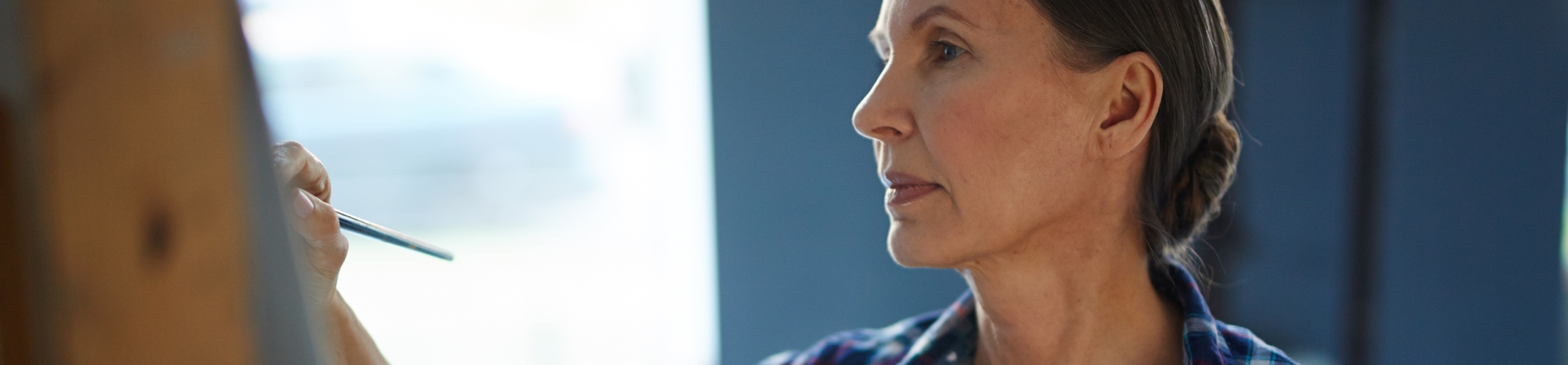 Qdot requirements
Income paid annually to non-citizen spouse
U.S. trustee requirement
Withholding requirement
QDOT election requirement
Situs requirement
22
For Financial Professional Use Only. Not for Use With the Public.
[Speaker Notes: Generally, the requirements for a trust to qualify as a QDOT are:
Income Paid Annually to Non-Citizen Spouse—the trust must qualify for the marital deduction, thus generally all income must be payable to the noncitizen spouse annually.
U.S. Trustee Requirement—the trust agreement must specifically require that at least one trustee of the QDOT be an individual U.S. citizen or a corporation organized under the laws of the U.S.
Withholding Requirement—the trust agreement must require that only income be distributed without the imposition of withholding; in other words, distributions of principal must be prohibited unless the trustee is given the authority to withhold the amount of any QDOT tax due.
QDOT Election Requirement—the executor must elect that the trust be treated as a QDOT12
Situs Requirement—the trust agreement must require that the trust always maintain a U.S. situs.
12IRC § 2056(a)(3)]
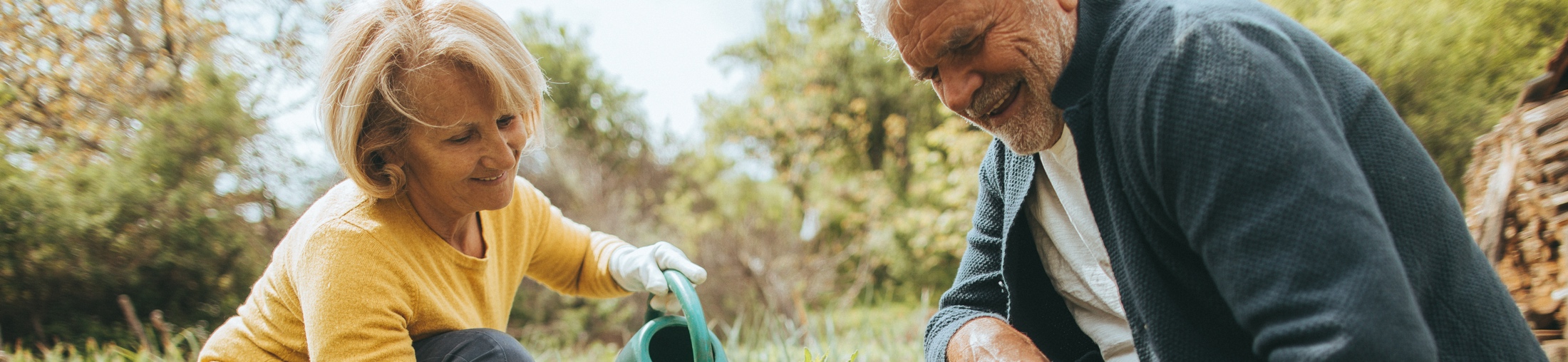 Additional requirements for large qdots
If the value equals or exceeds $2 million: 
Name a U.S. bank or trust company to act as trustee
Post a bond or produce letter of credit (65% of FMV)
23
For Financial Professional Use Only. Not for Use With the Public.
[Speaker Notes: There are additional security arrangements imposed on QDOTs to ensure payment of estate taxes. Within the Code, QDOTs are classified into one of two categories. A different set of rules applies to each category.
If the value of the QDOT equals or exceeds $2 million, determined without reduction for any indebtedness with respect to trust assets, it is considered a large QDOT and it must meet either of the following security arrangement requirements: (a) it must name a U.S. bank or trust company to act as trustee, or (b) it must post a bond or produce a letter of credit in the amount of 65% of the fair market value of the trust assets.
However, if the value of the assets held within the trust is less than $2 million, determined without reduction for any indebtedness with respect to trust assets, it is considered a small QDOT. Small QDOTs are not required to fulfill the security arrangements if the trust document requires that no more than 35% of the fair market value of the trust assets, determined annually, may consist of real property located outside of the U. S. If foreign-based real estate owned by the trust will exceed 35% of the total trust value, then the trust must post a bond or produce a letter of credit in the amount of 65% of the fair market value of the trust assets. If more than one QDOT is established for the benefit of the surviving spouse, the fair market value of all the QDOTs is aggregated in determining whether the $2 million threshold is exceeded.13
13Reg § 20.2056A-2(d)(1)(ii)(A)]
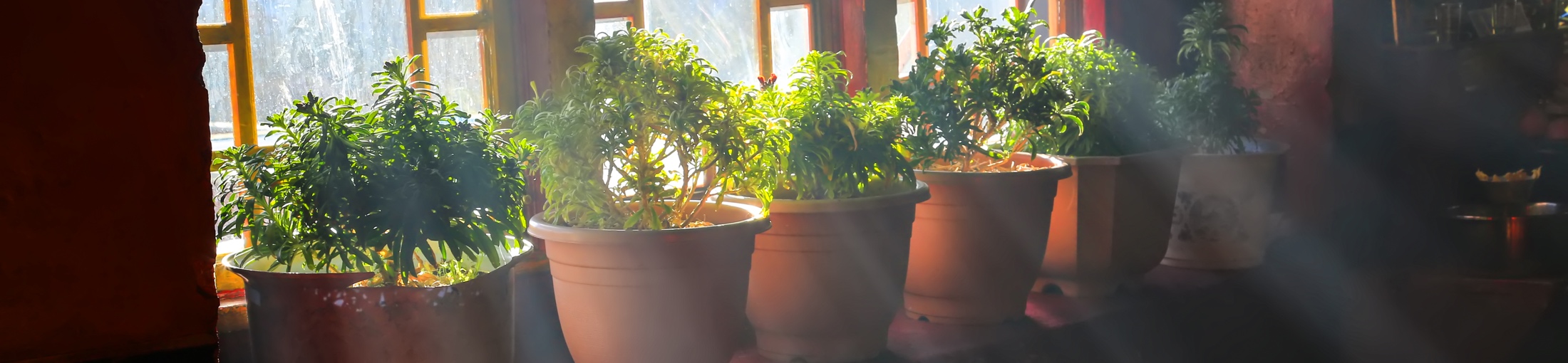 Qdot alternative
Gifting Program using “Super Annual Exclusion”
Planning option — utilize a gifting program to non-U.S. citizen spouse
$164,000 annual exclusion to gift funds to non-U.S. citizen spouse to purchase life insurance policy
Source: IRS Rev. Proc. 2021-45.
24
For Financial Professional Use Only. Not for Use With the Public.
[Speaker Notes: A married couple consisting of one non-U.S. citizen spouse may implement a QDOT planning alternative. Rather than plan to transfer assets to a QDOT upon the U.S. citizen’s death, the U.S. citizen spouse may make annual lifetime gifts to the non-U.S. citizen spouse. A lifetime gifting strategy is designed to take advantage of the “annual gift tax exclusion,” which is the maximum annual gift that can be made to any one person gift tax-free. While ordinarily a single donor may make a maximum annual gift of $16,000 to any one person, a U.S. citizen spouse may gift $164,000 (in 2022) to his or her non-U.S. citizen spouse without being subject to gift tax (referred to as the Super Annual Exclusion). To implement this strategy, the U.S. citizen spouse simply makes annual gifts to his or her non-U.S citizen spouse within the limits of the Super Annual Exclusion. These gifts reduce the value of the U.S. citizen’s estate, removing not just the gifted assets but also any appreciation that would have accumulated on those assets. A smaller estate value translates into a smaller estate tax bill.]
UNDERSTANDING STRATEGIC APPLICATIONS
For Financial Professional Use Only. Not for Use With the Public.
25
[Speaker Notes: Read slide]
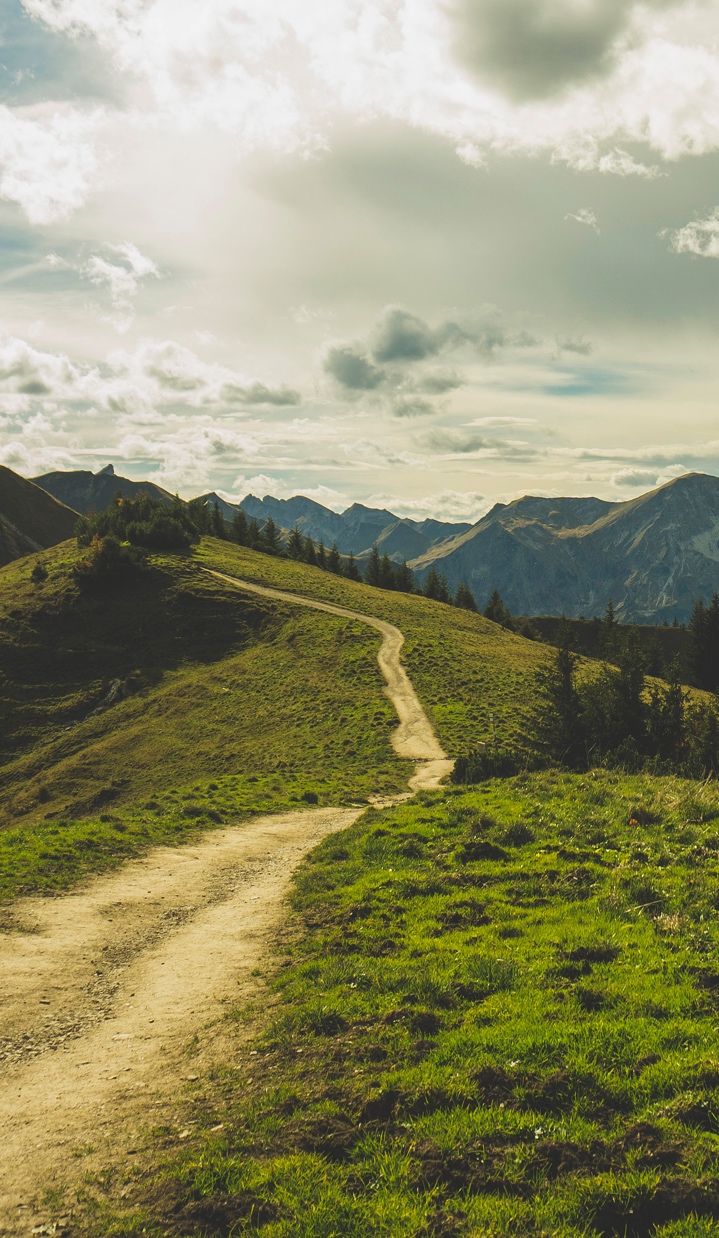 Life insurance death benefit taxation
When the policy is owned by the decedent insured NRA, the insurance proceeds on life of NRA are not U.S. situs property. 

NRA can own life insurance policy on own life, and death benefits will not be subject to income or estate taxes.

Life insurance can provide liquidity to pay estate taxes on NRA’s U.S. situs property.
For Financial Professional Use Only. Not for Use With the Public.
26
[Speaker Notes: Estate-planning for Non-Resident Aliens often contemplates giving away U.S.-based assets once they have been converted to intangible property and may thus be transferred gift tax-free. Non-Resident Aliens who are unwilling or not ready to make gifts of significant amounts to their heirs may consider life insurance as an alternative. The death benefit of a life policy insuring the life of an NRA  which is owned by the decedent NRA is not U.S. situs property and, therefore, is not includible in the U.S. gross estate of the decedent Non-Resident Alien.14 This is only true if the insured Non-Resident Alien is the policy owner.
As is generally the case with life insurance policies, death benefit proceeds are generally also received federal income tax-free.
Because of these tax advantages, life insurance can be one of the best options for providing liquidity to pay estate taxes on U.S.-based property. This is especially true in light of the previously mentioned low estate tax credit amount of $13,000 that Non-Resident Aliens are allowed.
14IRC § 2105(a); Treas. Reg. § 20.2015-1(g)]
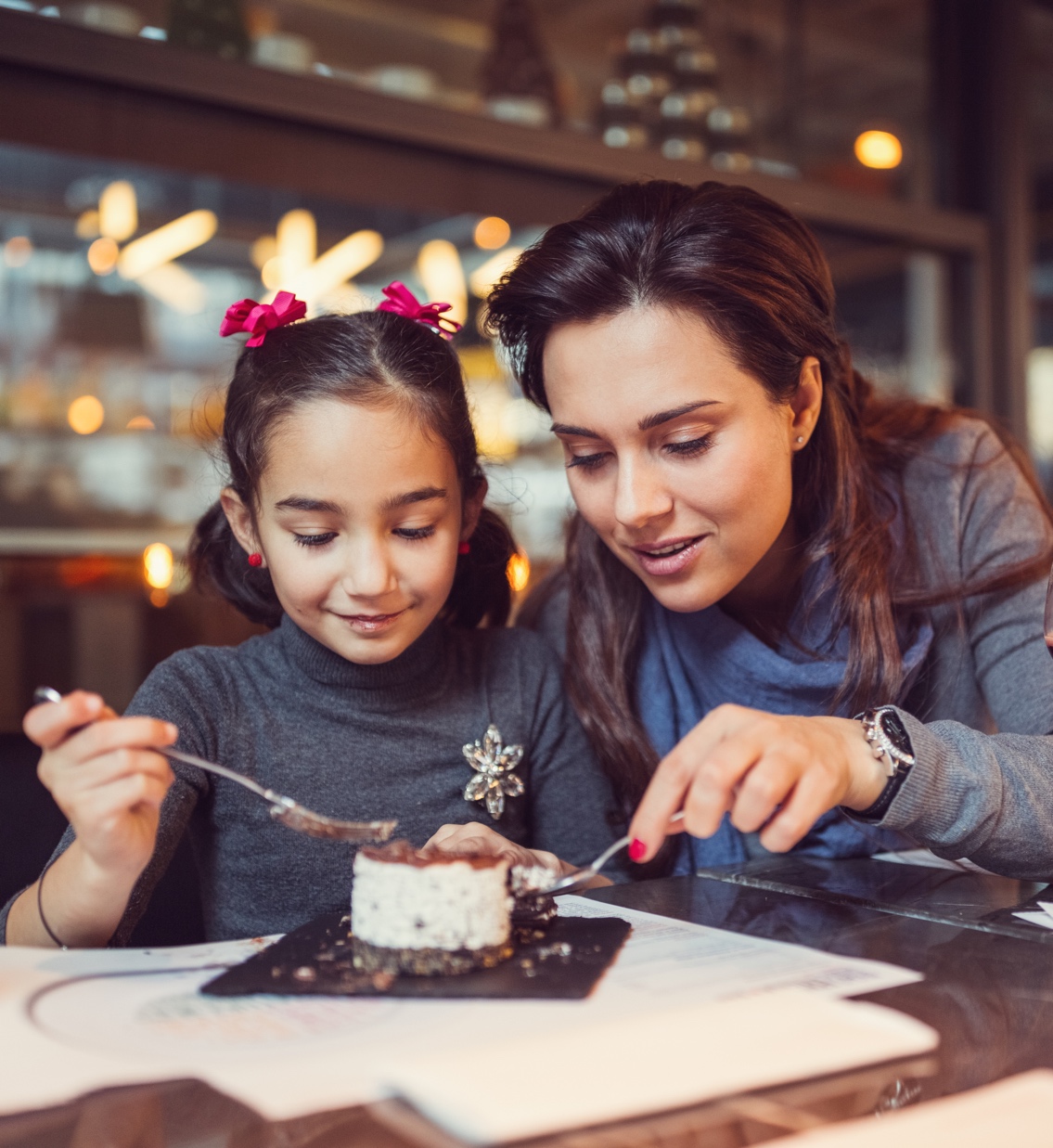 Nra’s and life insurance
Potential problem
NRA’s withdrawal of income results in 30% tax and withholding 

Potential solution
For non-MEC contracts, withdraw up to basis and then take loans to avoid income taxes
Tax and withholding could possibly be avoided by purchasing an offshore product
27
For Financial Professional Use Only. Not for Use With the Public.
[Speaker Notes: Non-Resident Aliens and Life Insurance
If a life insurance policy is purchased by a Non-Resident Alien for estate tax liquidity purposes, the client should understand how withdrawals and loans from life insurance policies are taxed for income tax purposes. In general, any income received by a Non-Resident Alien from a life insurance contract issued by a U.S. carrier, such as withdrawals of gains in the contract, will be subject to U.S. income taxes. Specifically, the Non-Resident Alien will be subject to a 30% withholding tax even if the policy is purchased through a foreign branch of the U.S. carrier.15
Withholding generally occurs when there is income. Therefore, a Non-Resident Alien could withdraw amounts up to his or her basis in the policy, then take loans from it—as long as the policy is not a modified endowment contract (MEC)—to avoid generating income tax withholding. Income is not generated by withdrawals of amounts up to basis, or by policy loans, as long as the policy is not a MEC . In addition, U.S. income tax and withholding might possibly be avoided by purchasing an offshore product.
15Rev. Rul. 2004-75]
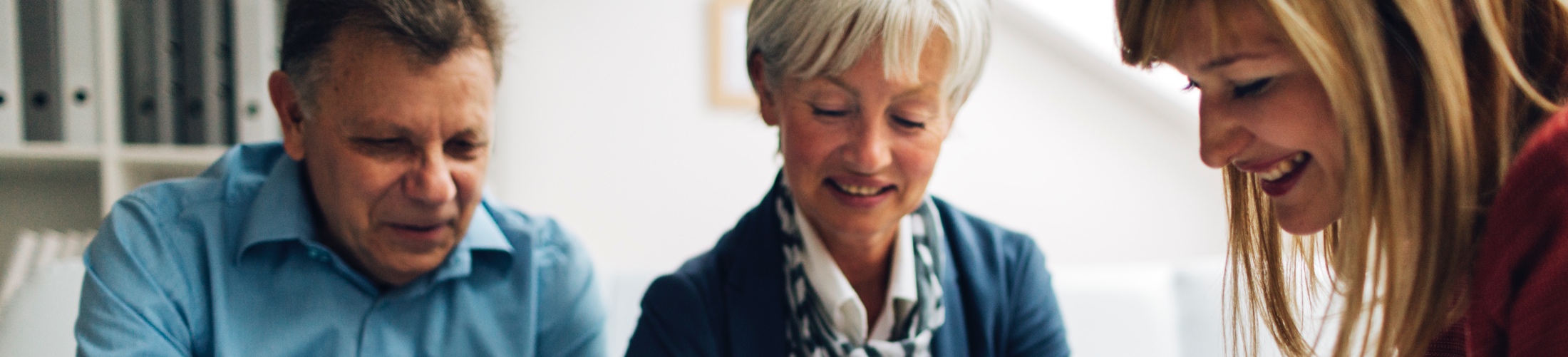 Key questions for foreign nationals
Is the foreign national a Resident Alien or Non-Resident Alien?

Is planning to minimize U.S. gift and/or estate taxes needed?

If there is projected estate tax liability, does client have liquidity to pay tax, and can life insurance provide these funds?
28
For Financial Professional Use Only. Not for Use With the Public.
[Speaker Notes: As we wrap things up, lets take a moment to review a couple of key questions to consider with your foreign national clients. 

(Read slide)]
DISCLOSURES
Neither Transamerica nor its agents or representatives may provide tax or legal advice.  Anyone to whom this material is promoted, marketed, or recommended should consult with and rely on their own independent tax and legal professionals regarding their particular situation and the concepts presented herein.

Life insurance products are issued by Transamerica Life Insurance Company, Cedar Rapids, IA or Transamerica Financial Life Insurance Company, Harrison, NY. Transamerica Financial Life Insurance Company is authorized to conduct business in New York. Transamerica Life Insurance Company is authorized to conduct business in all other states. All products may not be available in all jurisdictions
29
[Speaker Notes: Read slide]
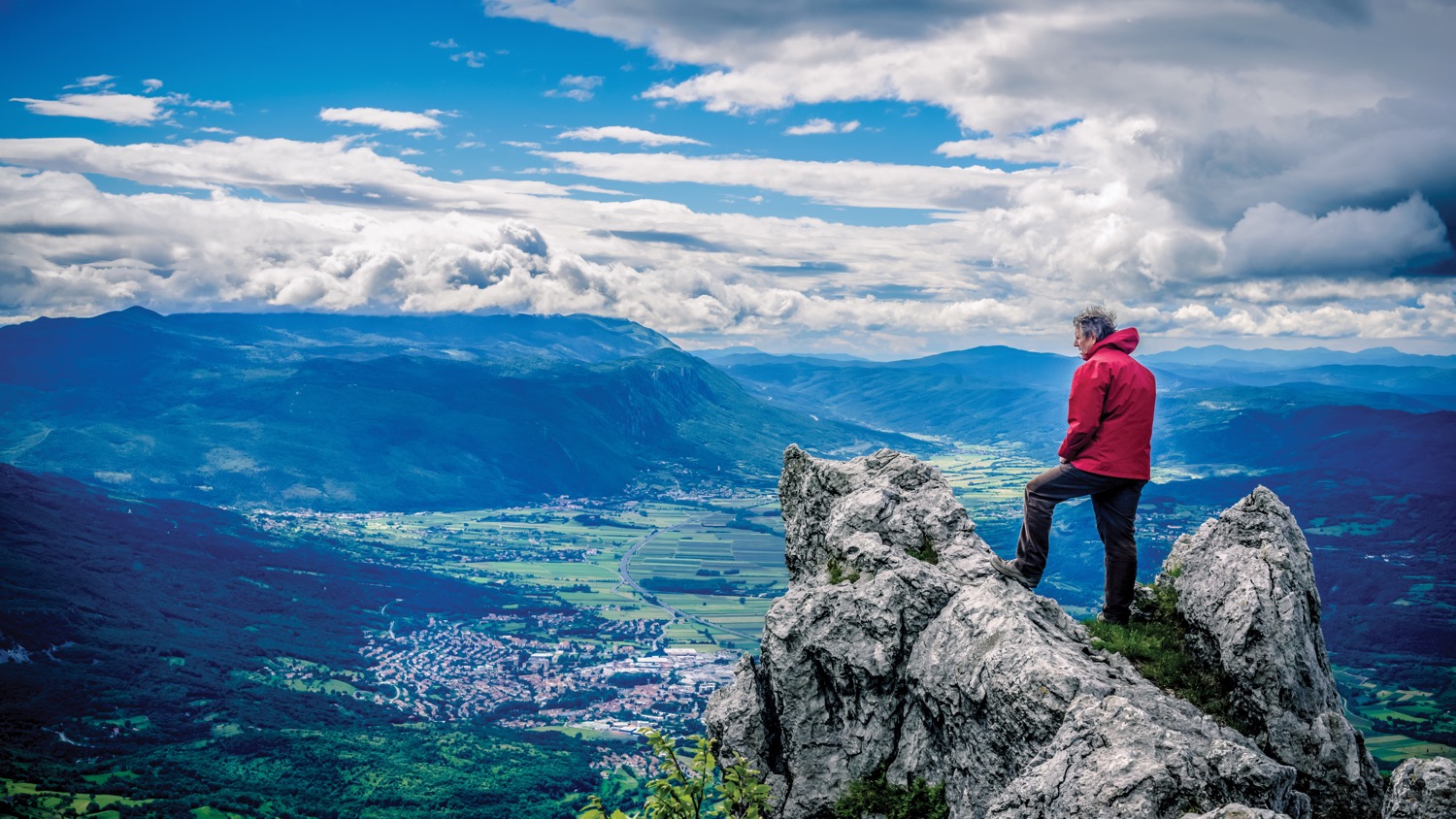 08/22
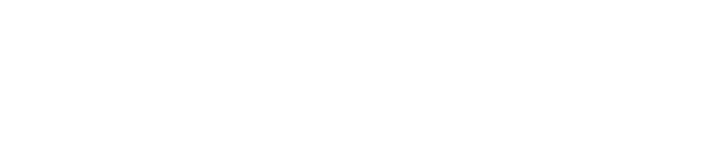 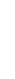 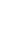 QUESTIONS?
Visit: transamerica.com
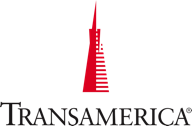 120645R2
© 2022 Transamerica Corporation. All Rights Reserved.
[Speaker Notes: Again, thanks for your time. I’m happy to answer any further questions anyone may have.]